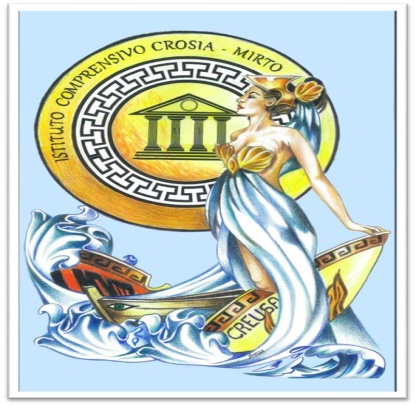 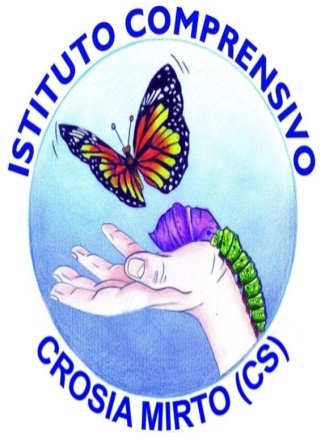 Report-monitoraggio
PROVE OGGETTIVE COMUNI PER CLASSI PARALLELE
Scuola secondaria di 1° grado